Welcome Back!
Please review the Course Questions on the Course Organizer and and think through how you would answer each one. 
Where are you in your understanding?
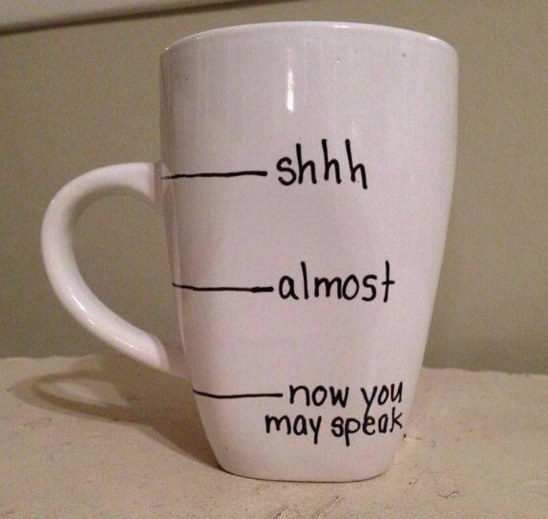 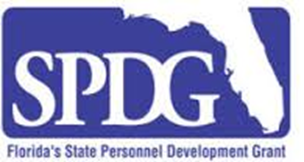 1
[Speaker Notes: Also address any misconceptions from yesterday’s exit ticket questions. Hold tight on that homework, we will be using it this afternoon.]
Our Schedule Today
Course Questions check-in

Unit Organizer of the Unit Organizer

Drafting another Unit Organizer

Cue-Do-Review “Review”

Option…learn the Framing Routine
University of Kansas Center for Research on Learning  2006
2
Course First! Course Organizer
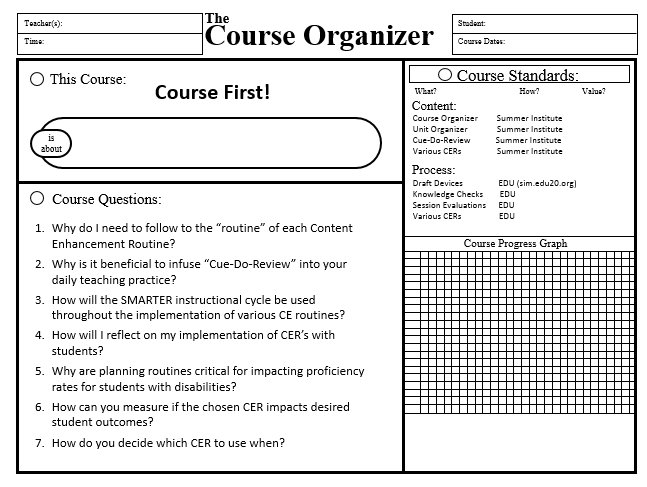 Review the Course Questions. Which ones can you answer – all or part?

What questions do you have about the questions?
University of Kansas Center for Research on Learning  2006
3
[Speaker Notes: (wait to revisit when they have data to graph?) Revisit Pink sheet Tab 4.  1. Have participants self evaluate the course questions with arrows(Up=I know it, sideways = kinda, down=haven’t heard it yet or I don’t know).  2. Graph. 3. Revisit community principles and add to it if needed.]
Barriers to Student Success
Skill gaps – reading, problem solving, research
Knowledge gaps (from previous courses)
Won’t ask questions/for help
Mindset (I can’t…)
Social acceptance
Don’t value education, disengaged, or only care about the “A”
Lazy, do it later mentality
Struggle to focus (distractions, cell phones)
Attendance
Afraid to stretch because of too much support
Cheating
Lack of support at home
Struggle with “big picture”
Unit Organizer of the Unit Organizer
University of Kansas Center for Research on Learning  2006
5
[Speaker Notes: Tab 5, first page. Be sure to take a trainers time out and ask participants how you co-constructed device with them.  What type of questions did I ask?]
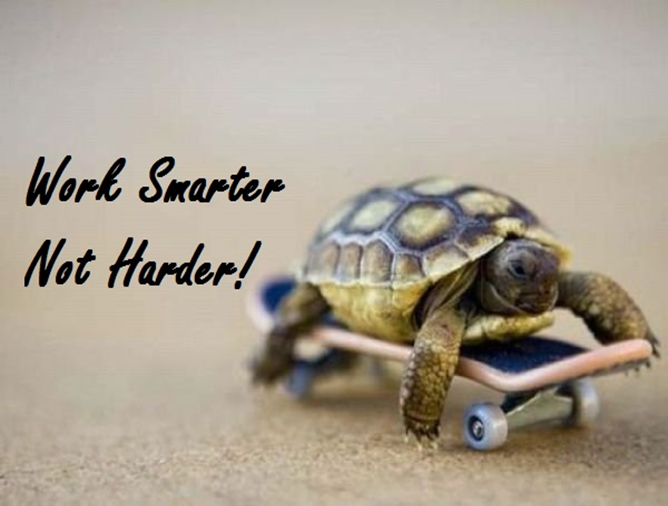 SMARTER Planning
Shape the Critical Questions
Map the Critical Content
Analyze for Learning Difficulties
Reach Enhancement Decisions
Teach Strategically
Evaluate Mastery
Re-evaluate Critical Questions
University of Kansas Center for Research on Learning  2002
[Speaker Notes: K - Review.  Focus on ARTER. We’ve already covered the S & M]
Self Test Questions
Do you have any questions to add to box 10?
University of Kansas Center for Research on Learning  2002
7
[Speaker Notes: To be used with advanced UO]
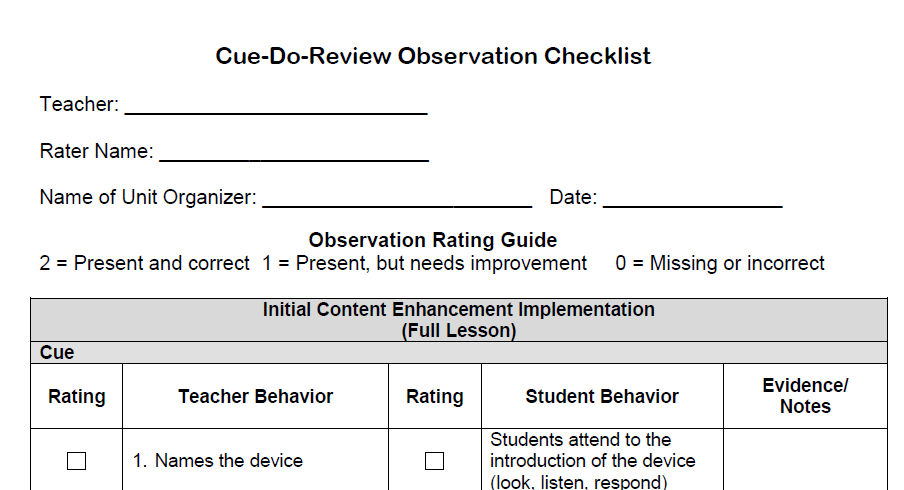 University of Kansas Center for Research on Learning  2006
8
[Speaker Notes: Find this document you will need it in a min….
Participants will take cue do review checklist out of binder and rate the co-construction of the cue do review frame. This will be a reflective activity to see if they can identify the PDer and their role in this.]
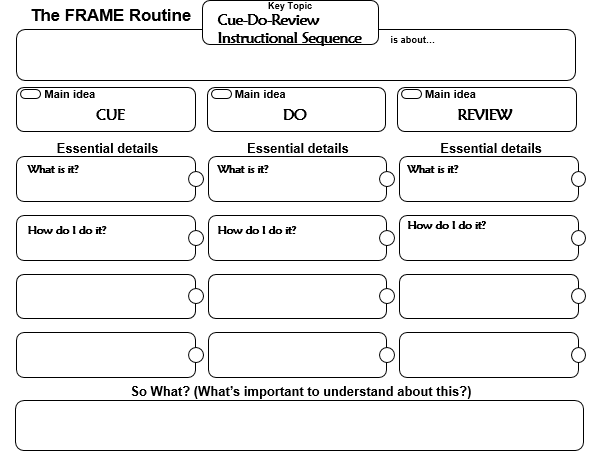 9
[Speaker Notes: Tab 2, yellow handout. Facilitator will co-construct the CUE Column Only.]
The Unit Organizer
NAME
4
BIGGER PICTURE
DATE
NEXT UNIT
/Experience
LAST UNIT
/Experience
2
3
CURRENT UNIT
CURRENT UNIT
1
8
UNIT SCHEDULE
UNIT MAP
is about...
5
6
UNIT SELF-TEST QUESTIONS
RELATIONSHIPS
UNIT
7
Work Time!!
Draft a second (and maybe 3rd) UO…
Reaching Enhancement Decisions
Each Content Enhancement Routine (CER)is designed to scaffold and teach a strategy for approaching a particular learning task.

The more CERs you learn, the more tools you have for meeting the demands of your standards and the needs of your students.
[Speaker Notes: Tab 3, second to last page]
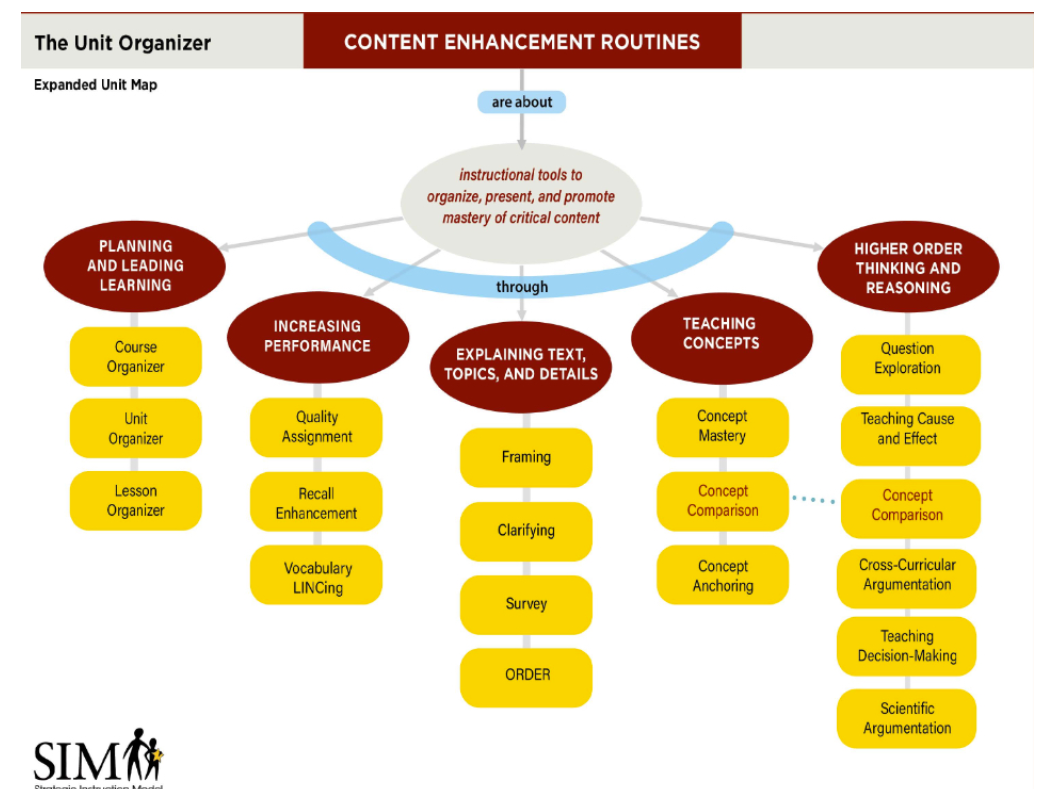 [Speaker Notes: Tab 3, second to last page]
The Framing Routine
for organizing main ideas and details in a way that supports application of the content in learning tasks…
University of Kansas Center for Research on Learning  2006
13
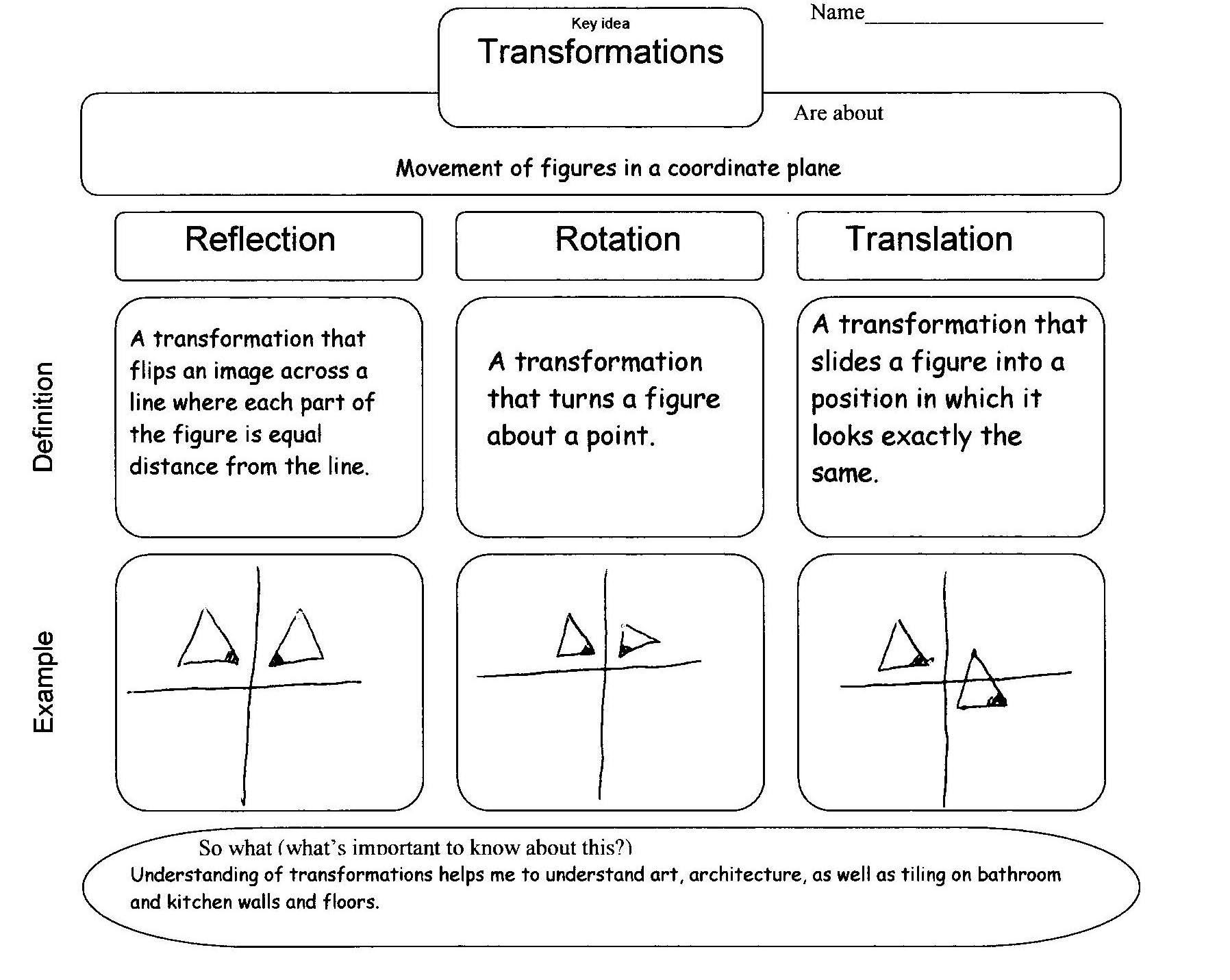 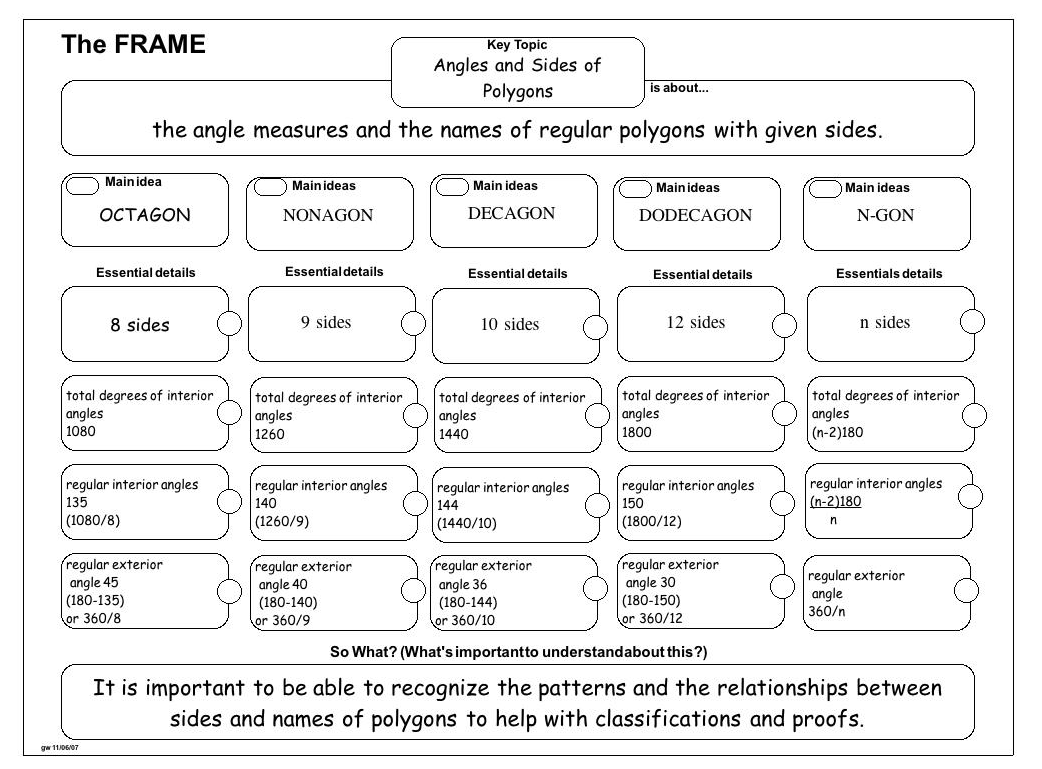 Key Topic
The FRAME Routine
is about…
Main idea
Main idea
Main idea
Essential details
Essential details
Essential details
So What? (What’s important to understand about this?)
Using Verb Phrases
words in a sentence or statement that express an action or a state of being
Verb
Linking Verb
Verb Phrase
What it is:  part of the sentence with a main verb and all its  linking verbs
What it does:  expresses an action or state of being (is, am, etc.)
What it does:  Joins the subject with a noun, pronoun or adjective that describes the subject
Look for forms of “be”: 
am, is, are, was, were, being, been
Different tenses :
past (watched)
present (watch) 
future (will watch)
How it is used:  as clue for finding verb phrase
Look for forms of “have”: has, have, had, having
Examples: is, was, am, be, have,  had, look, stay, seem,  feel
Examples: ride, walk, talk, eat, danced, played, is, looks, feels
Example: If I hadn’t been texting and driving , I wouldn’t have had an accident.
To be a good communicator (and to pass the Reading FCAT), you need to identify and be able to write quality sentences which must have verb phrases.
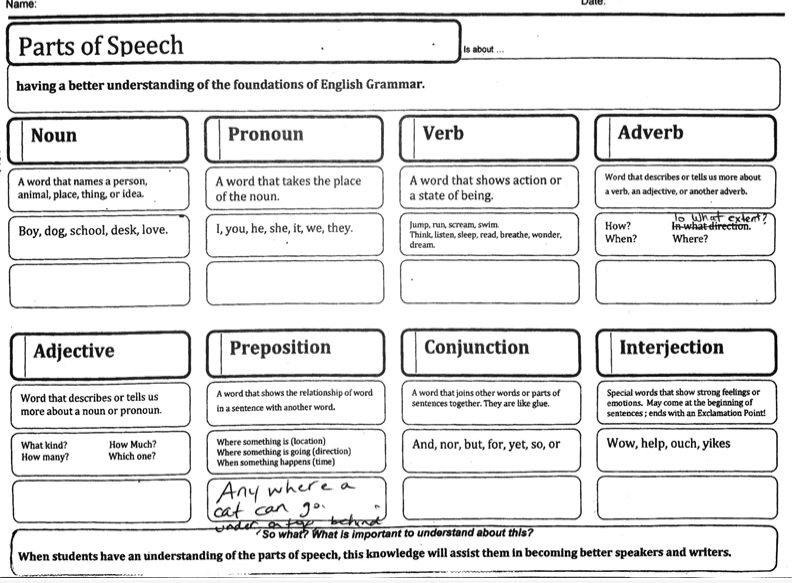 University of Kansas Center for Research on Learning  2006
18
Sentence 1 – Topic Sentence
Sentence 2
Sentence 3
Sentence 4
Sentence 5
Sentence 6 – Closing Sentence
Opening Paragraph
Body Paragraph 1
Body Paragraph 3
Body Paragraph 2
Closing Paragraph
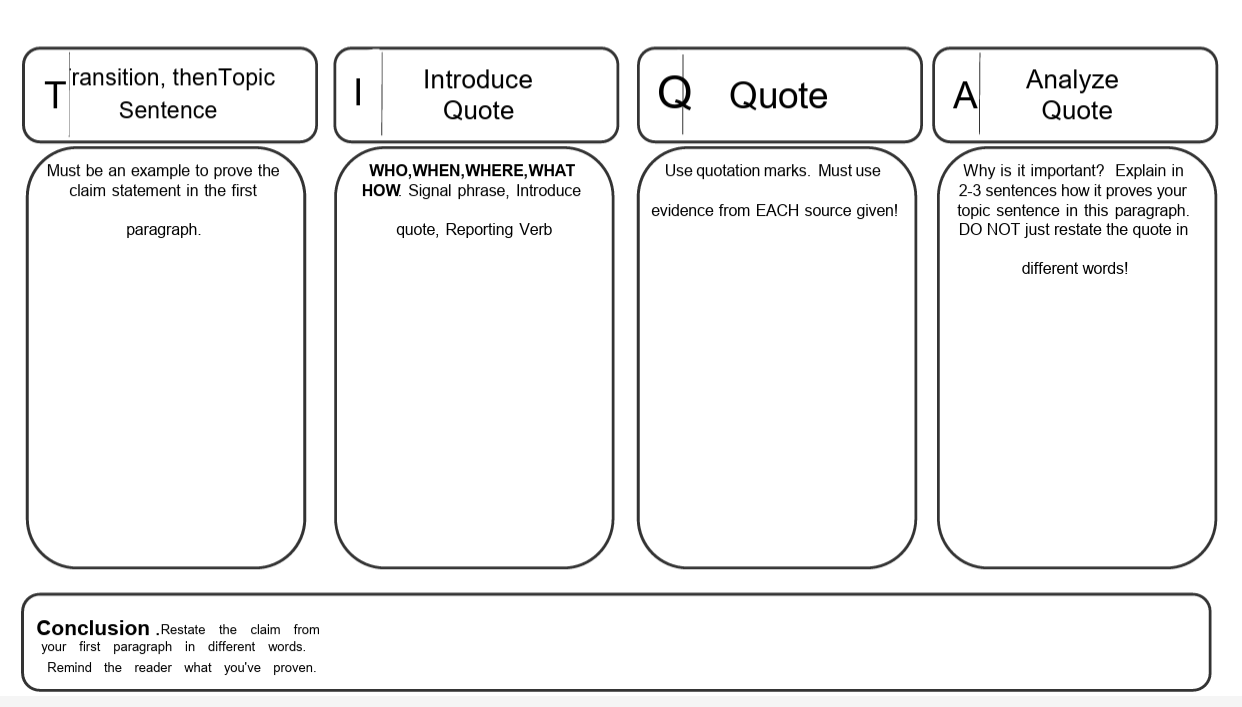 University of Kansas Center for Research on Learning  2006
21
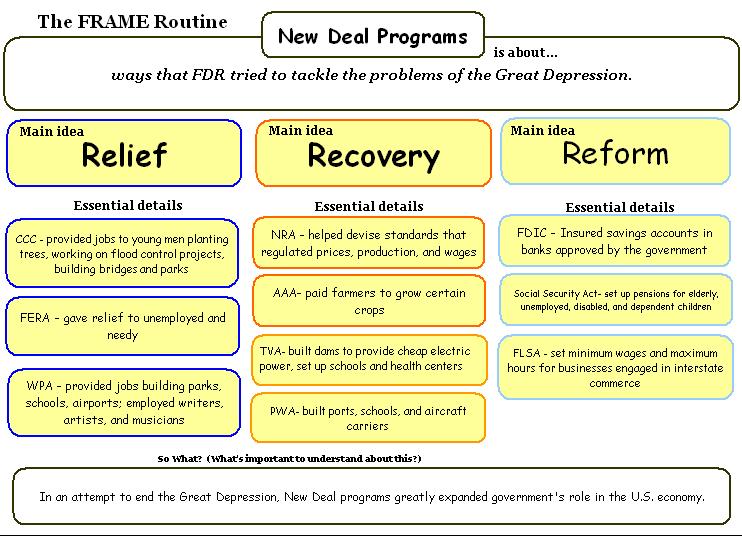 Key Topic
Photosynthesis
The FRAME Routine
is about…
Main idea
Main idea
Main idea
Essential details
Essential details
Essential details
So What? (What’s important to understand about this?)
Plants using the sun’s energy to make food for animals
Products
(what comes out)
Reactants
(what goes in)
How plants do this
trap sun’s energy in chlorophyll
Sunlight = catalyst
Sugar (glucose, C6H12O6)
chlorophyll is found in chloroplasts in plant cells
Water (H2O)
Oxygen gas (O2)
2 reactions: Light-
dependent & Calvin Cycle
Carbon Dioxide (CO2)
Works best between 0° and 35°
Humans (and all animals) need oxygen to breathe and sugar to eat and burn for energy to stay alive.  Plants produce these so humans (and animals) need plants.
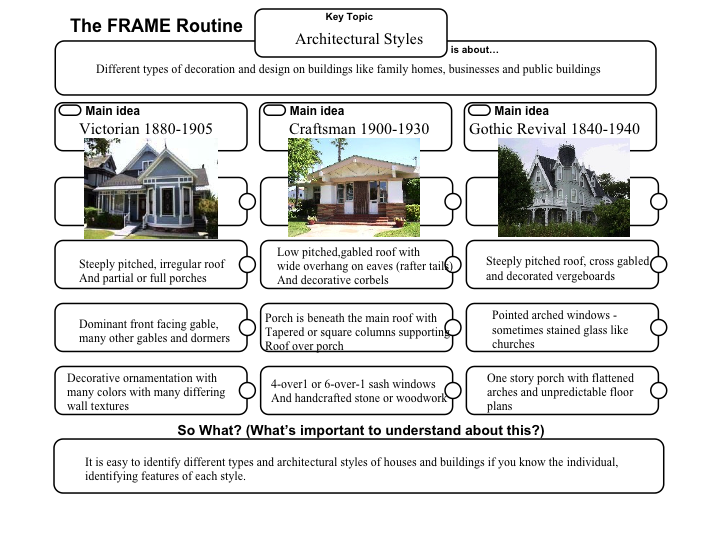 The Concept Mastery  Routine
for exploring characteristics and examples of a critical concept in a way that supports application of the concept in learning tasks…
University of Kansas Center for Research on Learning  2006
26
CONCEPT DIAGRAM
1
CONVEY CONCEPT
3
2
1
Like Terms
Parts of an Algebraic Expression
Key Words
2
OFFER OVERALL
CONCEPT
same

variable

exponent

X

Y

simplify
3
NOTE  KEY WORDS
4
CLASSIFY
have fractions

have the same coefficient

have no variables

have negative signs
CHARACTERISTICS
Always Present
Sometimes Present
Never Present
have all the same variables

have like variables raised to the same power

must be combined with each other to simplify the expression
a variable that is in one term but not the other 

same variable with different exponents
5
EXPLORE EXAMPLES
Examples:
Nonexamples:
3x, 3x

¼y2, 8y2

-2xy, 6xy

3, 9
4x, 4y

5a2, 3a

2x, 3

8x3, 8y3
2x, x2

7a2b, 4ab

-17xy, 10xy
6
PRACTICE WITH NEW EXAMPLE
7
TIE DOWN A
Like Terms are parts of an algebraic expressions that have the same variables, have like variables raised to the same power and must be combined with each other to simplify the expression.
DEFINITION
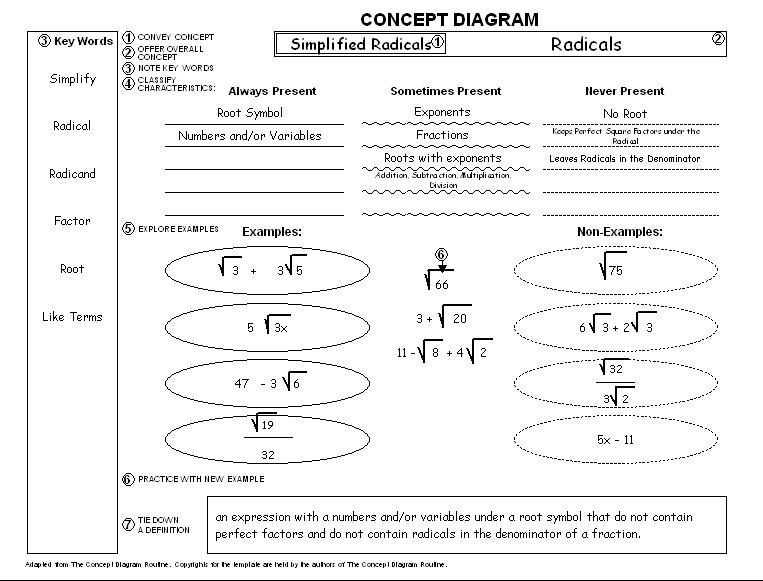 University of Kansas Center for Research on Learning  2006
28
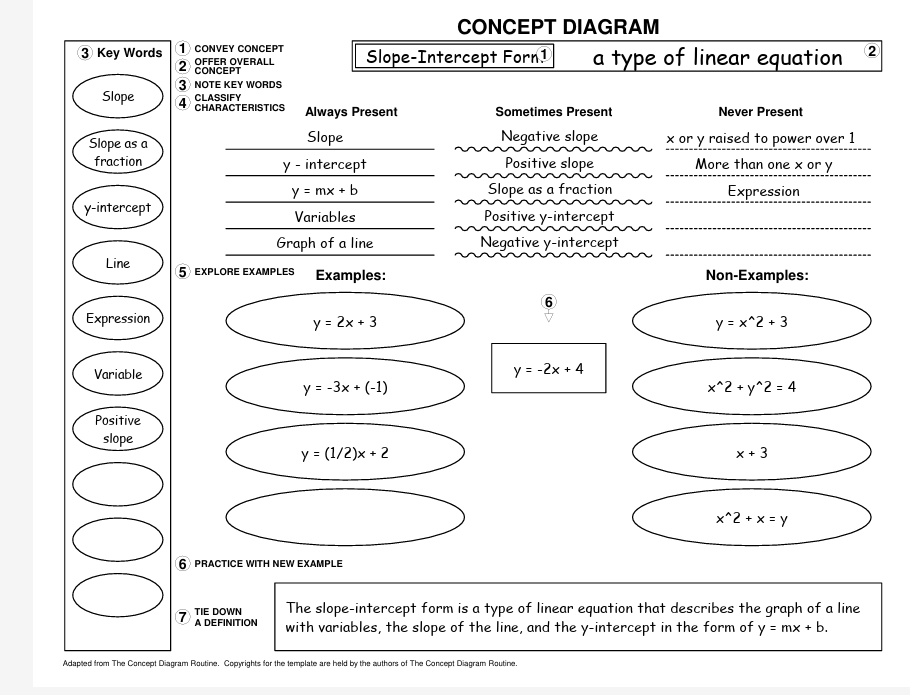 University of Kansas Center for Research on Learning  2006
29
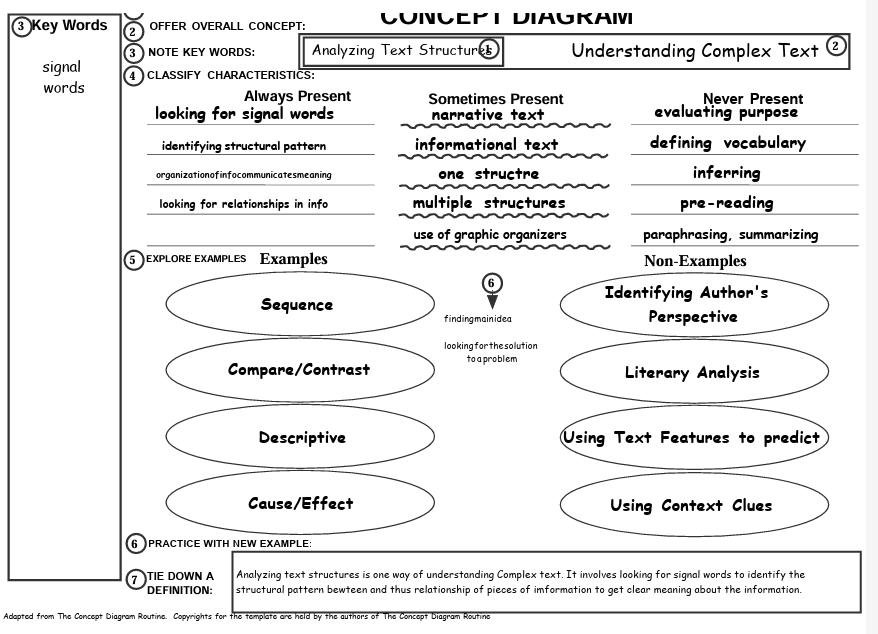 University of Kansas Center for Research on Learning  2006
30
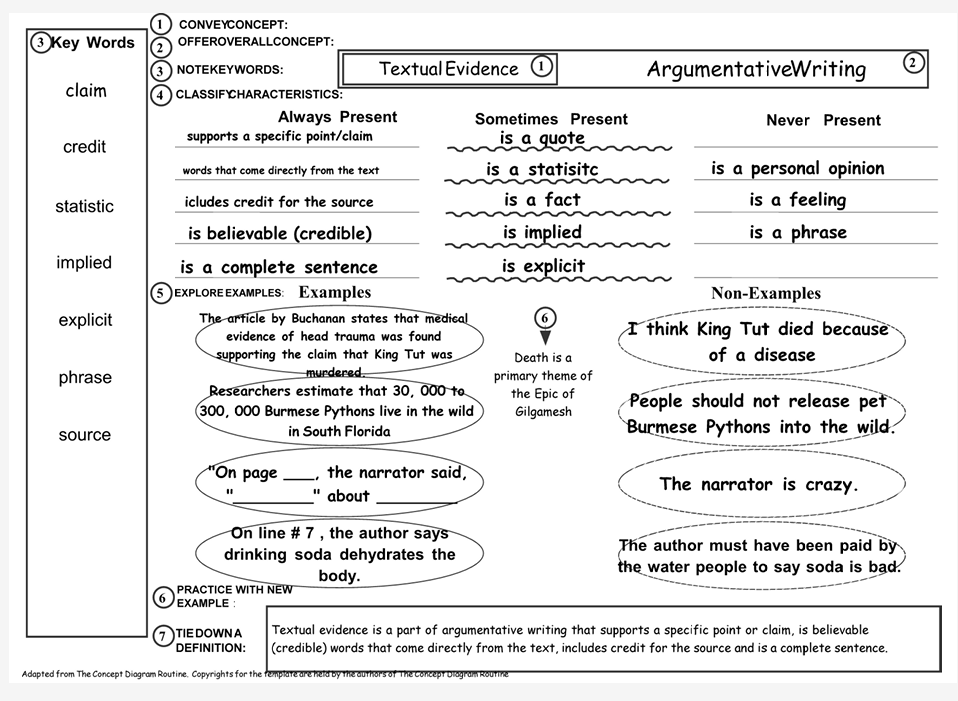 University of Kansas Center for Research on Learning  2006
31
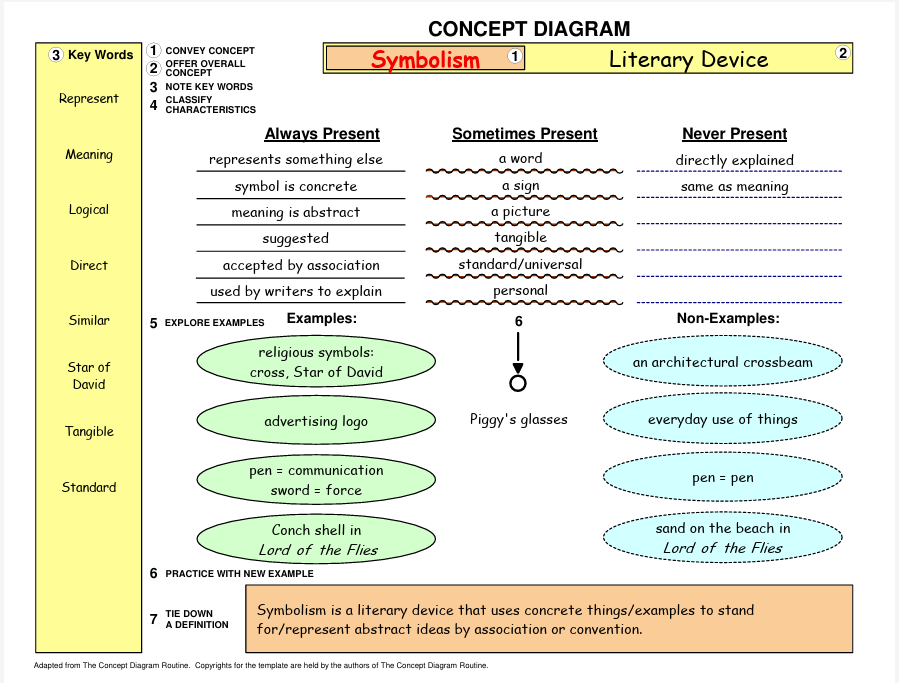 University of Kansas Center for Research on Learning  2006
32
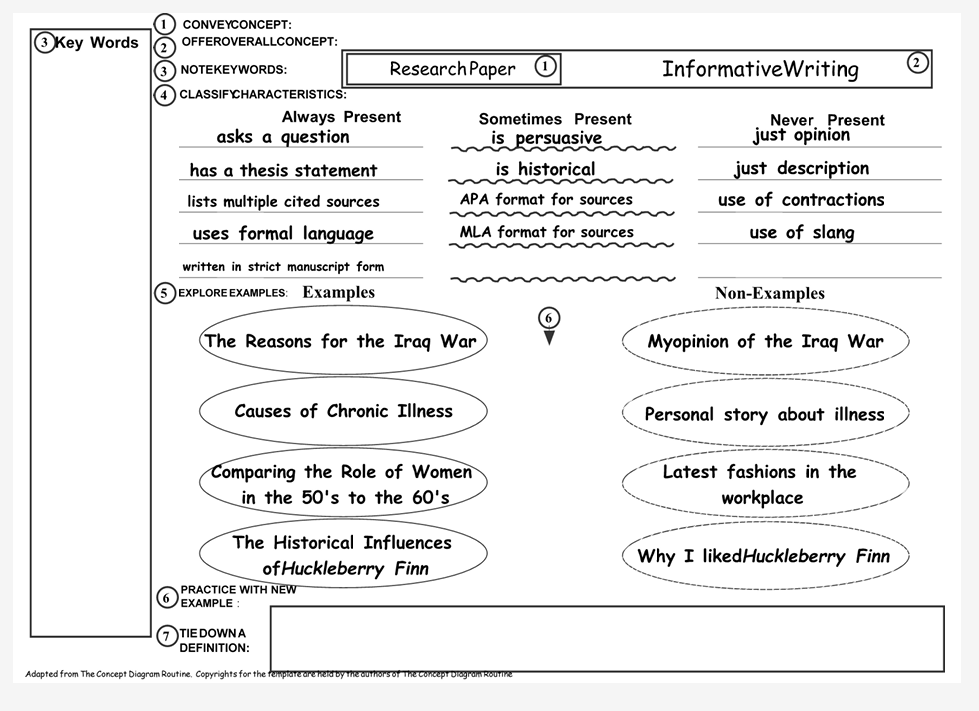 University of Kansas Center for Research on Learning  2006
33
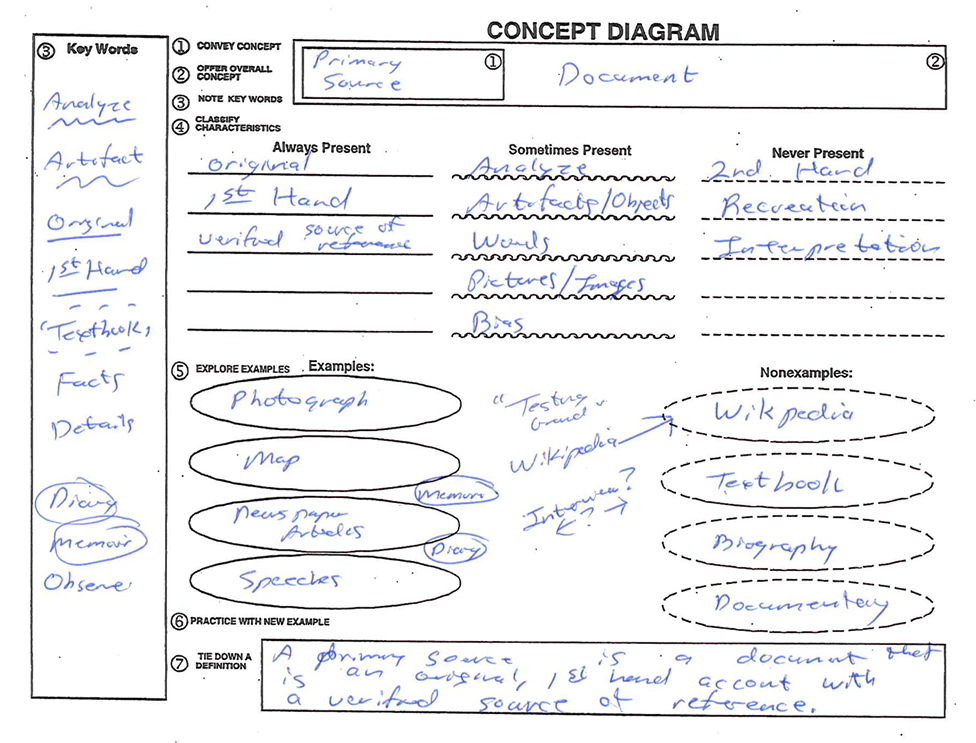 University of Kansas Center for Research on Learning  2006
34
Lunch
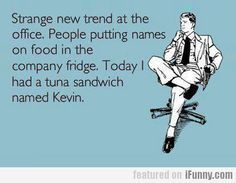 When you return from lunch:

Review feedback and make edits on your second Unit Organizer
University of Kansas Center for Research on Learning  2006
35
As you return from lunch, please prepare to share with a partner…
Grab your review page from behind Tab 2.

Brainstorm and write content questions 

AND process questions for the U.O. you drafted this morning.

Write out how you might model use of the Unit Organizer as  test review or prep for some other learning task…
University of Kansas Center for Research on Learning  2006
36
Let’s practice the “Review”
University of Kansas Center for Research on Learning  2006
37
[Speaker Notes: Participants partner with another person that does not teach the content area and ask probing questions to co-construct a UO that was created on day 2.]
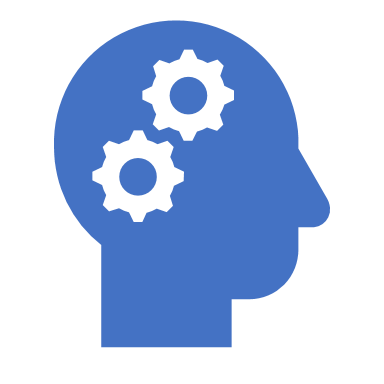 Cue-Do-Review
Think it.. Ink it

Which part of the Cue-Do-Review sequence feels easy to incorporate in your teaching? Why?

Which part of the Cue-Do-Review sequence might be challenging to include? Why?

What plan do you have to overcome your potential struggle? 

Share with a friend….
University of Kansas Center for Research on Learning  2006
38
Coaching for Implementation
Virtual
Individual or Small Group
During or after contract hours
Funded by FDLRS
University of Kansas Center for Research on Learning  2006
39
Exit Ticket
Discuss with your team how you would like to integrate and schedule coaching for the upcoming school year.

Email your plan to Janice, janicecreneti@gmail.com and cc: Toyka Holden, toyka.holden@paec.org
University of Kansas Center for Research on Learning  2006
40
DAY 4  - Woohoo! You made it!
Options for today…

Learn the Concept Mastery Routine

Draft more Unit Organizers
As you are settling in, think about how you’d like to use your time today…
University of Kansas Center for Research on Learning  2006
41
Janice’s current list for leadership video…
(In no particular order…)
How do other teachers learn these SIM routines?
How do I support implementers?
LET them implement
Recognition for their implementation
Provide them with protected planning and reflection time
Provide adequate resources (colored paper, sheet protectors, extra copies)
What else?
University of Kansas Center for Research on Learning  2006
42
Course First! Course Organizer
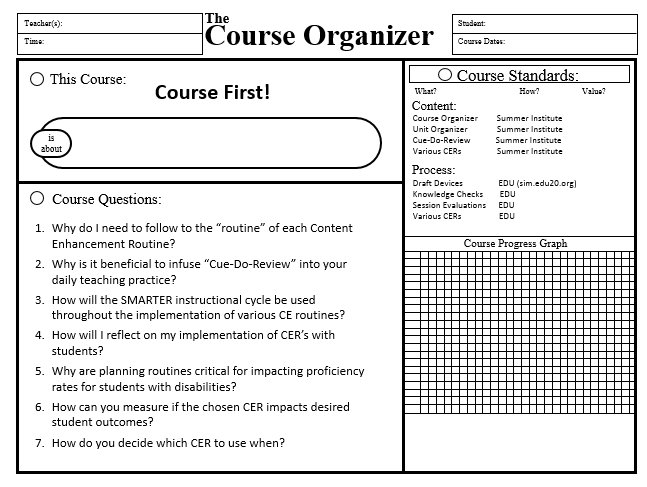 Let’s take a final look at the course questions. 

What do you know now?

What questions do you have?
University of Kansas Center for Research on Learning  2006
43
[Speaker Notes: (wait to revisit when they have data to graph?) Revisit Pink sheet Tab 4.  1. Have participants self evaluate the course questions with arrows(Up=I know it, sideways = kinda, down=haven’t heard it yet or I don’t know).  2. Graph. 3. Revisit community principles and add to it if needed.]
Exit Ticket
Complete the green evaluation and put on the front table.

On a post it note (or a few), reflect on our time together:

Anything that could have improved the experience for you?

Anything you want me to be sure to share with your school leadership?
Thank you for a great week!
University of Kansas Center for Research on Learning  2006
44
[Speaker Notes: Add tasks for EDU
Don’t forget to add the units to their CO on Hot Pink]
Day 4
Please review  and revise your draft devices from yesterday.
Graph your data on the course progress graph of your PINK course organizer.
Unit Organizer knowledge Check
Unit Organizer Draft Devices (2 scores)
Knowledge Check and Draft Device score for chosen breakout session
University of Kansas Center for Research on Learning  2006
45
[Speaker Notes: Reminder to speak with LS participants to look at quick reference guide and signup for sessions.]
Debrief on the Process
What has been challenging so far?
Any questions?
University of Kansas Center for Research on Learning  2006
46
[Speaker Notes: Use this time to address the exit ticket questions, comments, and concerns.]
Your Questions
Insert exit ticket questions from day 3
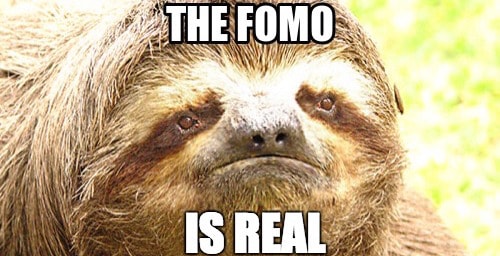 University of Kansas Center for Research on Learning  2006
47
Gallery Walk with Feedback
University of Kansas Center for Research on Learning  2006
48
[Speaker Notes: Done next door. Participants leave feedback on a sticky note while gallery walking and viewing peer’s CO drafts.  Presenters all give feedback.  If time allows, allow participants to get into like content groups to discuss final drafts and share ideas. Move participants into content groups.  Assign a Pder to sit with each group. 

If needed have conversations regarding the different types of questions and their relationships]
Breakout Session
Reminder:  You must submit a draft device for each routine you learn.
1:30-2:30
University of Kansas Center for Research on Learning  2006
49
[Speaker Notes: edit time]
Breakout Session
Reminder:  You must submit a draft device and complete the knowledge check for each routine you learn.
10:30-11:30
Lunch 11:45-1:00
University of Kansas Center for Research on Learning  2006
50
Lunch
University of Kansas Center for Research on Learning  2006
51
Breakout Session
Reminder: You must submit a draft device for each routine you learn.
1:30-2:30
University of Kansas Center for Research on Learning  2006
52
Let’s add our progress to the Course First!Course Organizer
University of Kansas Center for Research on Learning  2006
53
[Speaker Notes: Graph feedback score for UO on progress graph, color in units complete
Knowledge check data for Course and Unit]
Unit Organizer Gallery Walk
University of Kansas Center for Research on Learning  2006
54
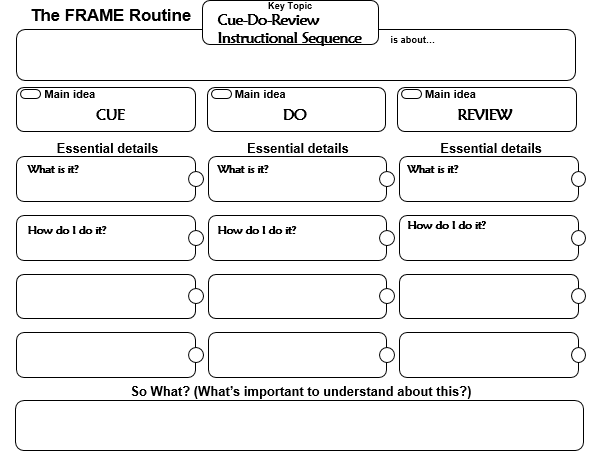 University of Kansas Center for Research on Learning  2006
55
[Speaker Notes: Co-construct the “DO” with participants. Handout behind tab 2.  Highlight where teachers struggle in “do”:  crickets and wrong answers from students.   Reference the probing questions handout.]
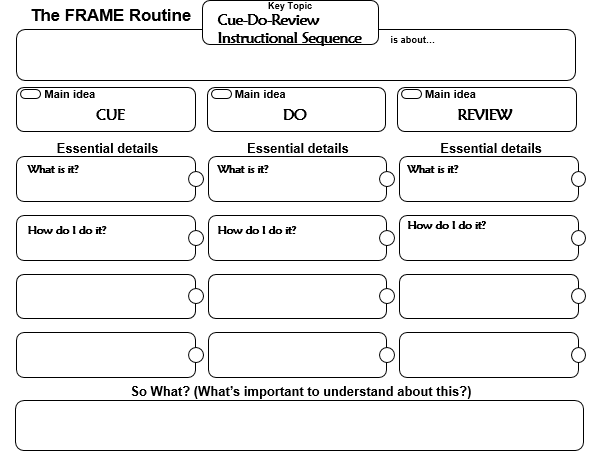 University of Kansas Center for Research on Learning  2006
56
[Speaker Notes: Co-construct the “DO” with participants. Handout in tab 2.  Highlight where teachers struggle in “do”:  crickets and wrong answers from students.   Reference the probing questions handout.]
INSIDE OUTSIDE CIRCLES
Read a script for “Review”
[Speaker Notes: Have participants find homefun in tab 2. Inside outside circles.]
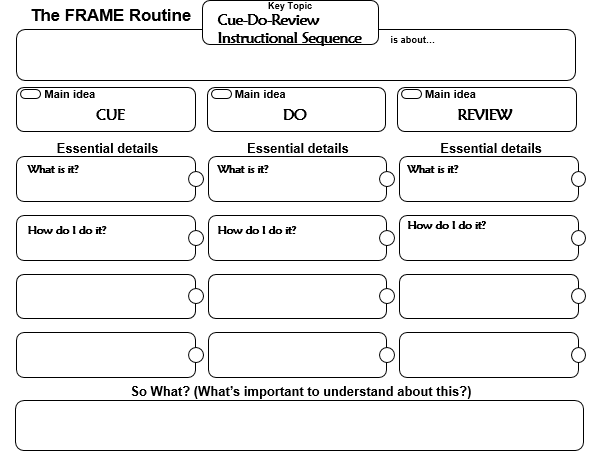 University of Kansas Center for Research on Learning  2006
58
[Speaker Notes: Co-construct the “DO” with participants. Yellow Handout in tab 2 in binder.  Highlight where teachers struggle in “do”:  crickets and wrong answers from students.   Reference the probing questions handout.]
Debrief on the Process
What has been challenging so far?
Any questions?
University of Kansas Center for Research on Learning  2006
59
[Speaker Notes: Facilitator should stress the importance of collaboration and continuous editing.
Questions on the Parking Lot]
Reaching Enhancement Decisions UO
University of Kansas Center for Research on Learning  2006
60
[Speaker Notes: Tab 3, pink handout. Co-construct]
Brainstorm Time Barriers
[Speaker Notes: Pder will select an activity.]
Reaching Enhancement Decisions
Think of an area that you know students struggle with. 

Take out the KUCRL CE brochure and look at the different CERs offered.

Locate one of the routines that will help support students with that struggle.
[Speaker Notes: Tab 3, second to last page]
Before the Breakout Sessions
Finalize both Unit Organizers and submit for scoring
Verify that you’ve earned an 80% or higher on both knowledge checks
Exit Ticket
What is working for you?
What do you need more support on before you leave tomorrow?
University of Kansas Center for Research on Learning  2006
64
Exit Ticket
What supports do you need during the school year?

(Provide name & email)
University of Kansas Center for Research on Learning  2006
65